27/11/2017
27/11/2017
27/11/2017
27/11/2017
Reflexión en función de las competencias profesionales.
Realiza adecuaciones curriculares pertinentes en su planeación a partir de los resultados de la evaluación. 
Se realizaron las adecuaciones que se consideraron en el momento, al grado al que curso ya puedo y he aprendido a realizar dichas adecuaciones registrándolas tanto en la planeación como en el diario. Al principio se realiza una evaluación a la mitad del ciclo es igual, incluso se realiza una evaluación diaria de lo que el alumno necesita para adquirir dichas habilidades y conocimientos, por lo tanto las adecuaciones se realizaban diariamente incluso después de adecuaciones previas antes de ir a la practica.
27/11/2017
Reflexión en función de las competencias profesionales.
Utiliza estrategias didácticas para promover un ambiente propicio para el aprendizaje. 
Considero que en dicha competencia aun tengo grandes áreas de oportunidad pues no siempre las estrategias implementadas resultan tan favorables y no porque no sean buenas sino simplemente por que para el grupo no fueron interesantes. Todos los días se aprenden cosas nuevas y como docentes nos mantenemos de constante investigación sobre todo en estrategias que brinden un ambiente agradable para los alumnos, aunque muchas de las veces no esta en nuestras manos, por ejemplo en mi caso se cuenta con un aula muy pequeña para la gran cantidad de alumnos y es una desventaja para propiciar dicho ambiente para lograr un mayor aprendizaje.
27/11/2017
Reflexión en función de las competencias profesionales.
Adecua las condiciones físicas en el aula de acuerdo al contexto y las características de los alumnos y el grupo. 
Claro esta competencia es de las primordiales y que con mayor capacidad se realiza pues siempre se tiene que crear un ambiente congruente a lo que se esta viendo, de tal manera que se llegue a propiciar en el alumno un ambiente de indagación, siempre y cuando sabiendo las características del grupo para poder brindarles conocimientos y experiencias que de verdad necesiten. A pesar de contar con un salón pequeño se trata de crear un espacio mas grande para el desempeño de los alumnos en el aula.
27/11/2017
Reflexión en función de las competencias profesionales.
Promueve actividades que involucran el trabajo colaborativo para impulsar el compromiso, la responsabilidad y la solidaridad de los alumnos. 
En ocasiones los alumnos aun tienen ese sentido de pertenencia o egocentrismo que hace difícil llegar a realizar actividades grupales o pequeños grupos, pero existen estrategias o maneras de trabajar como los talleres o rincones que básicamente se basan en un trabajo colaborativo.
27/11/2017
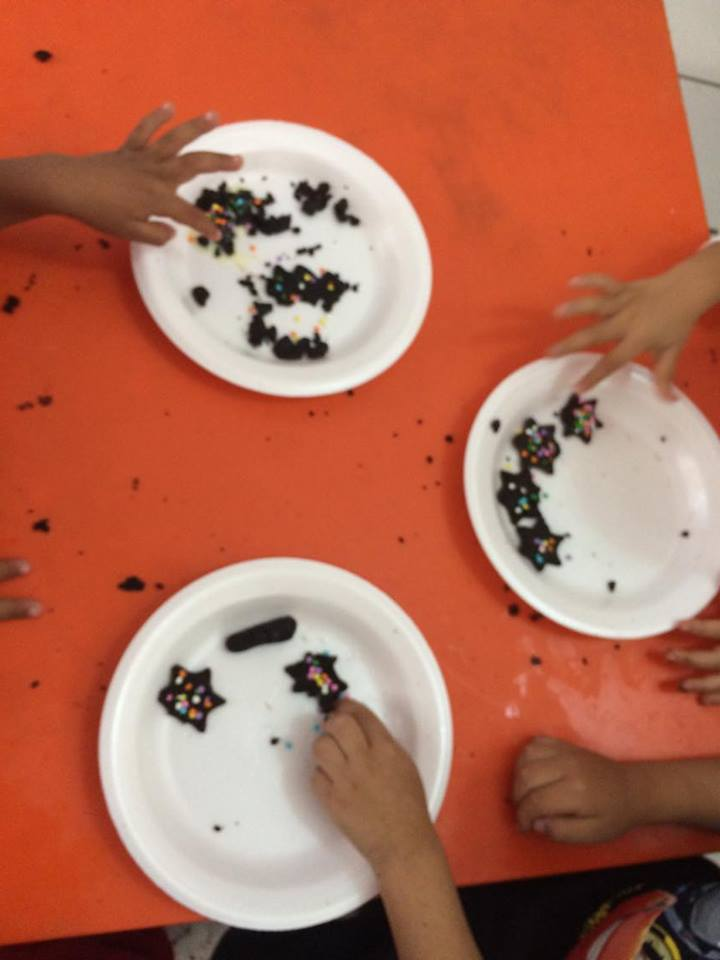 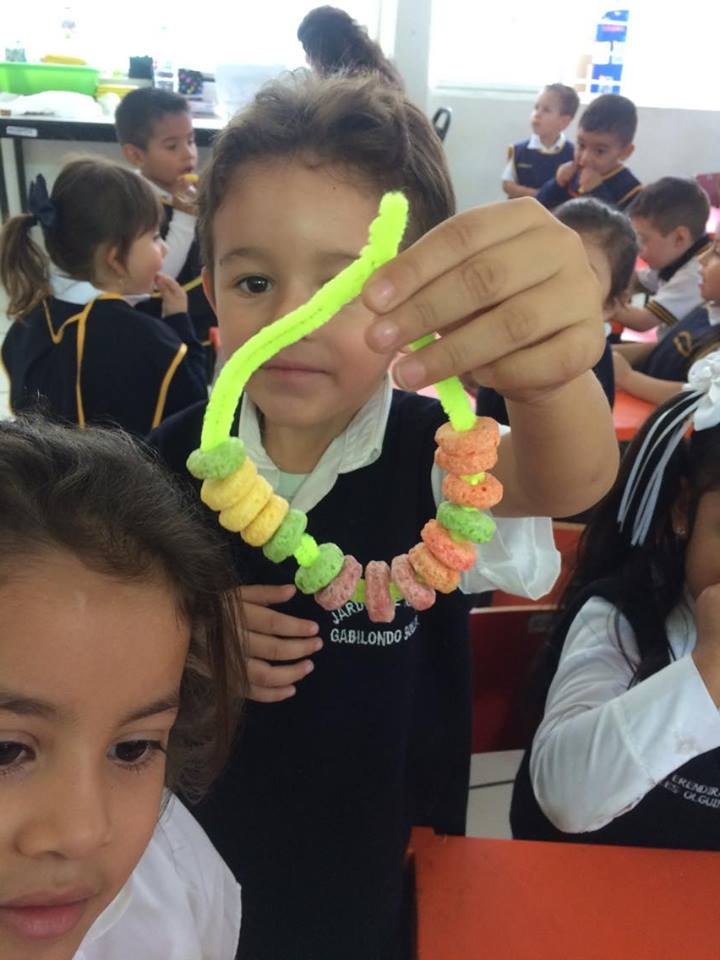 EVIDENCIAS
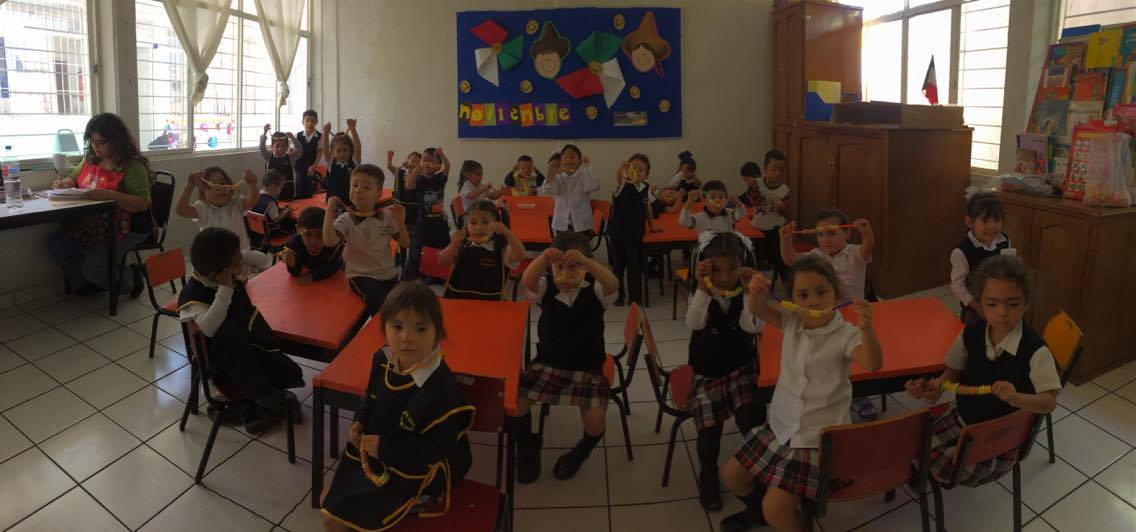 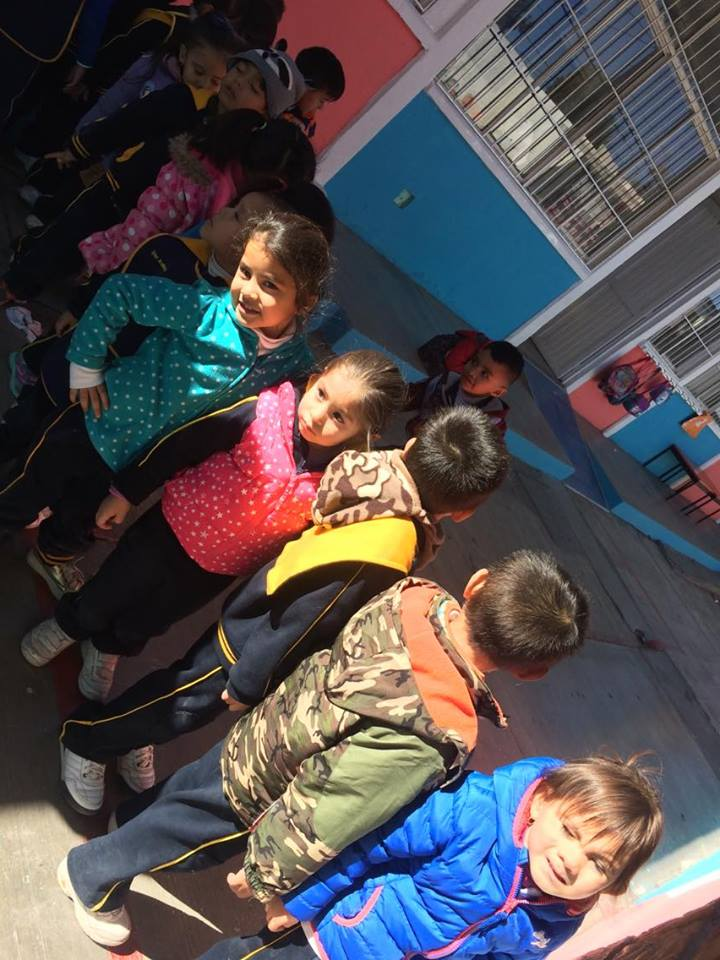 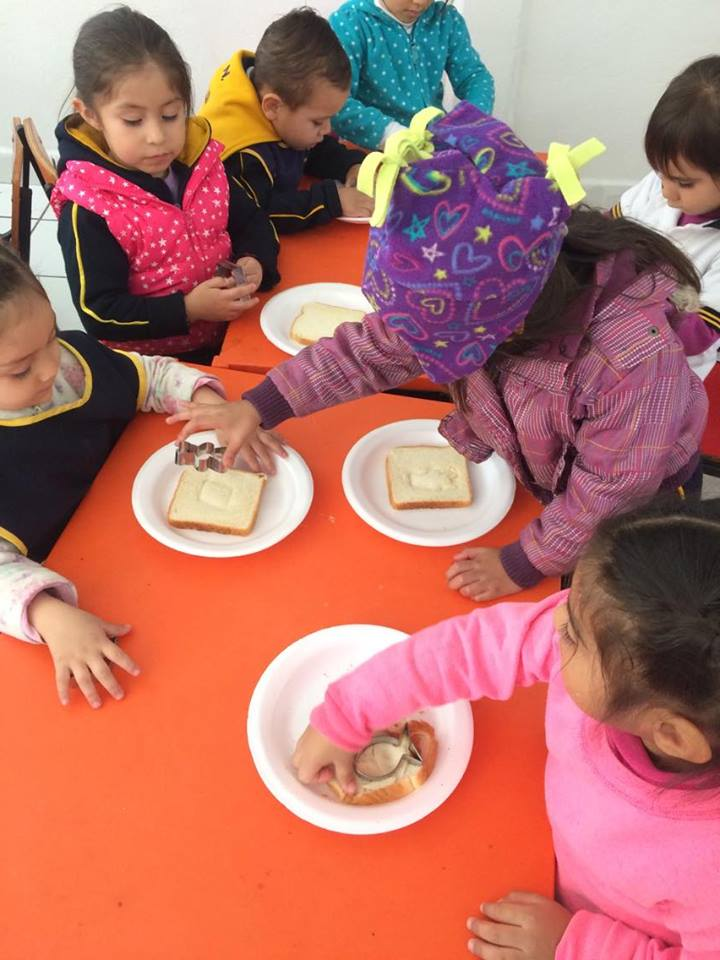 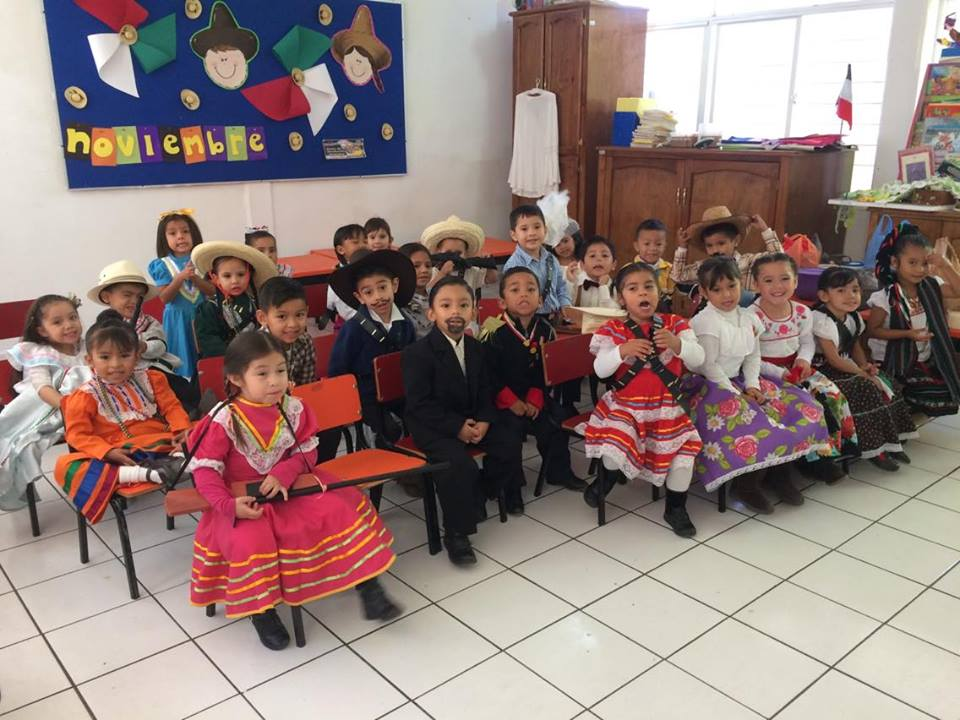 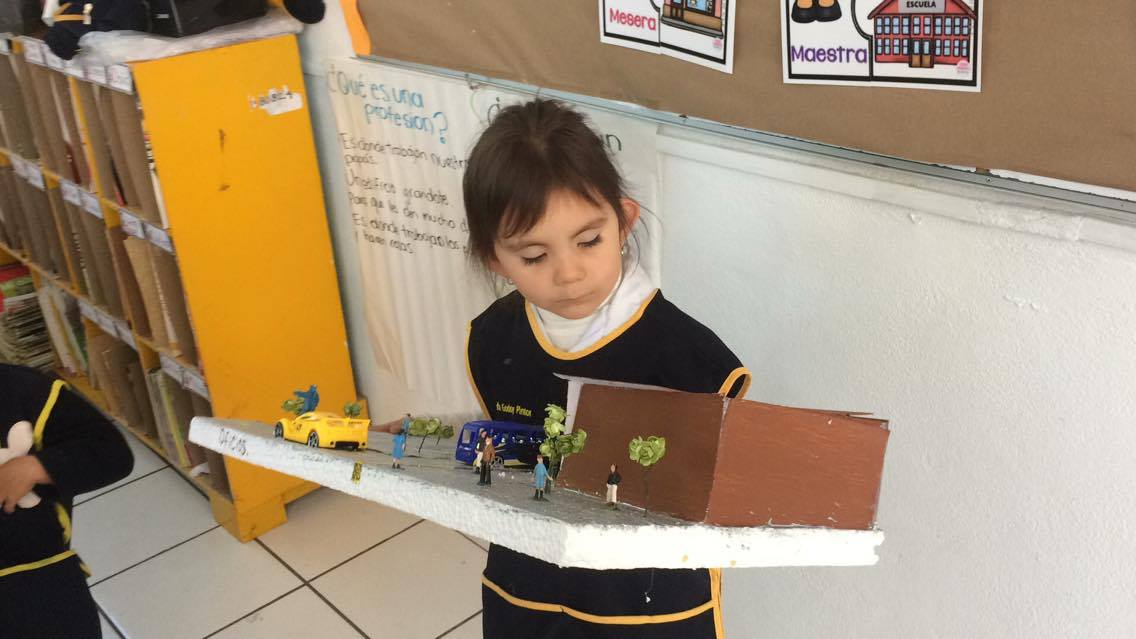 27/11/2017